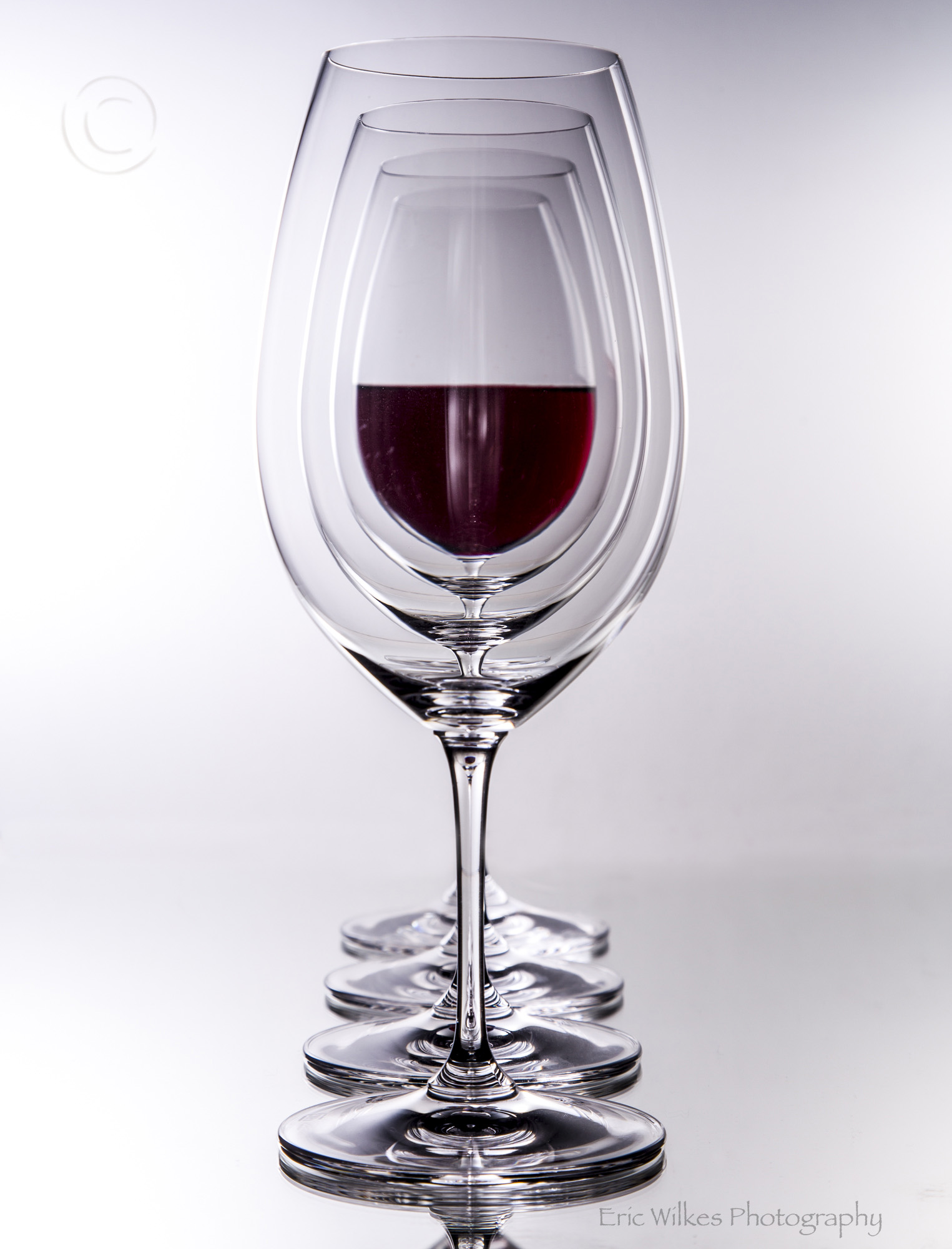 Common Wine Faults and Their Impacts
Dr Eric Wilkes
Australian Wine Research Institute
Wine is a manufactured natural product
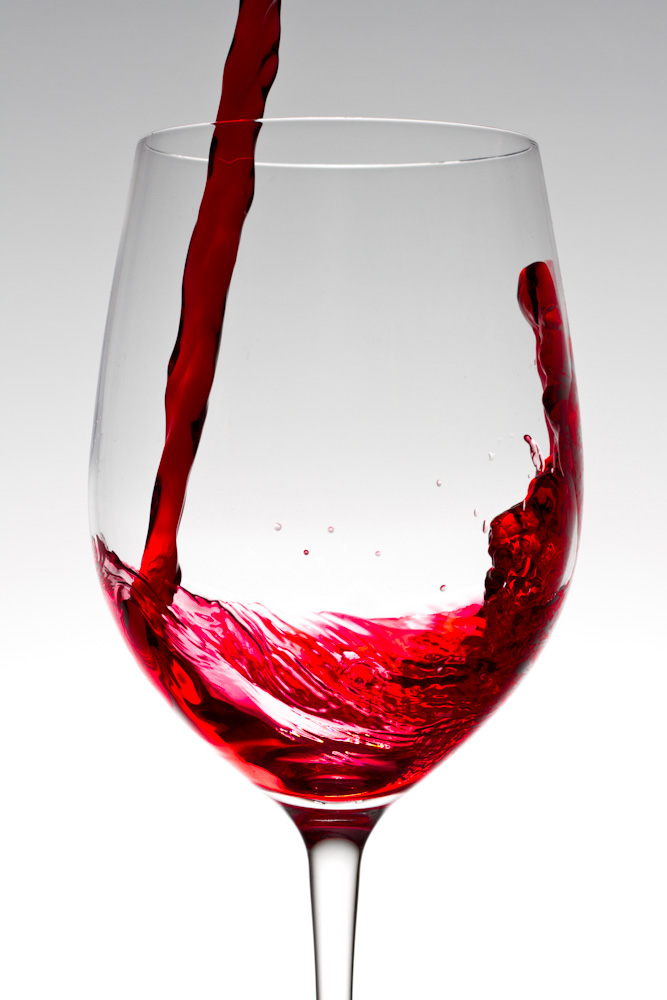 So by definition, things will go wrong.
One of the roles of the AWRI is to investigate such manufacturing issues.
The  AWRI
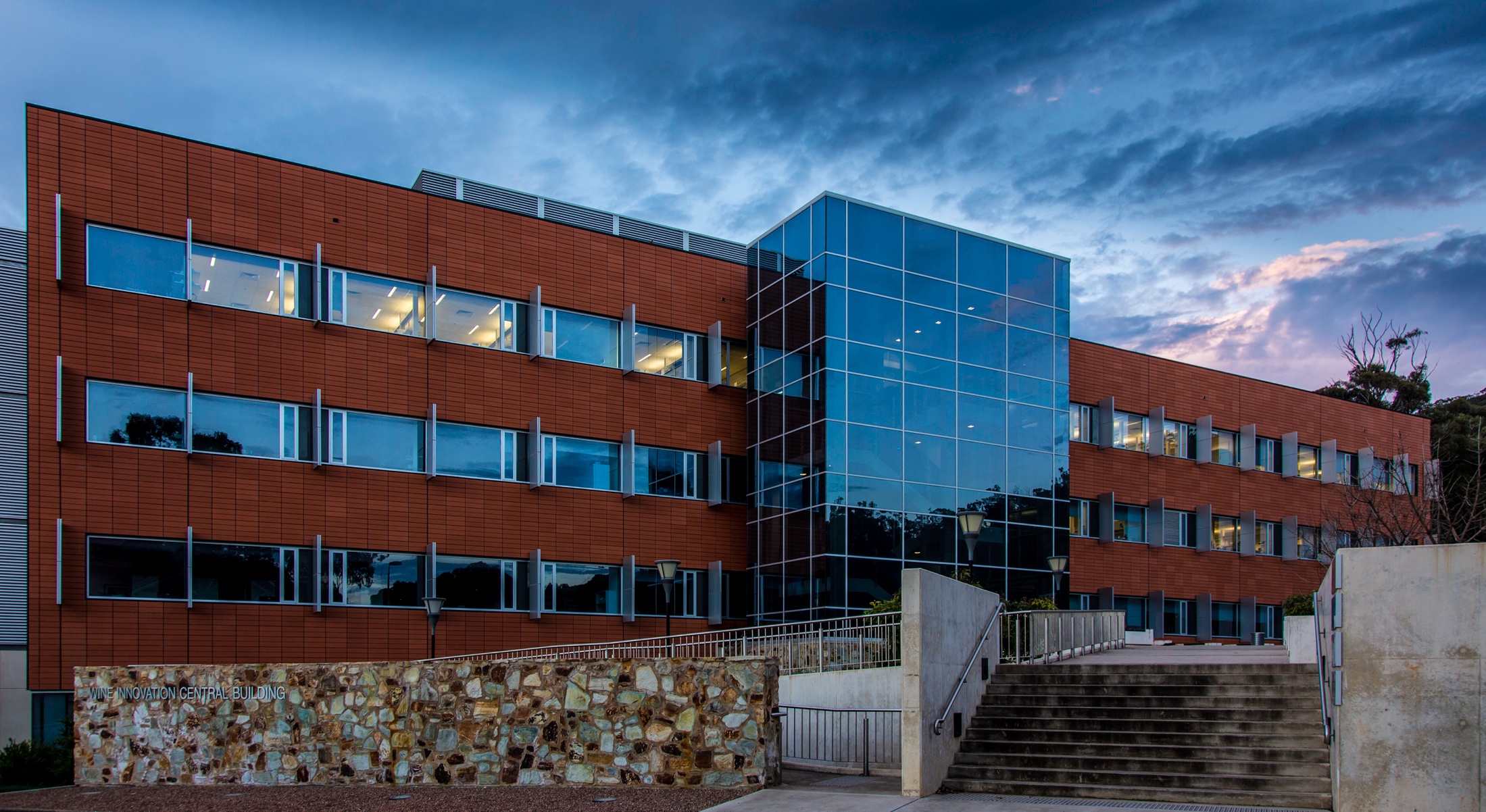 The gap…
World class people
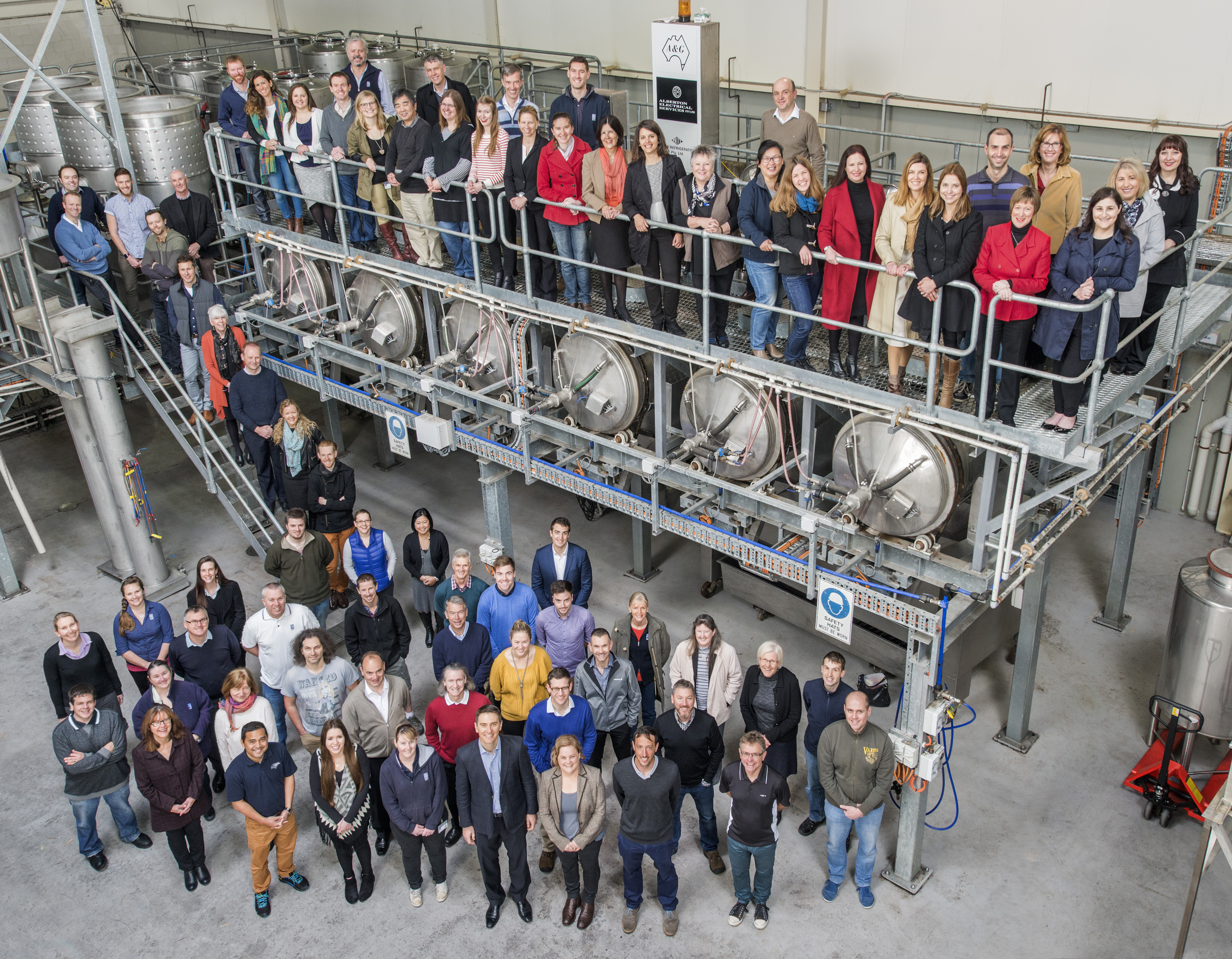 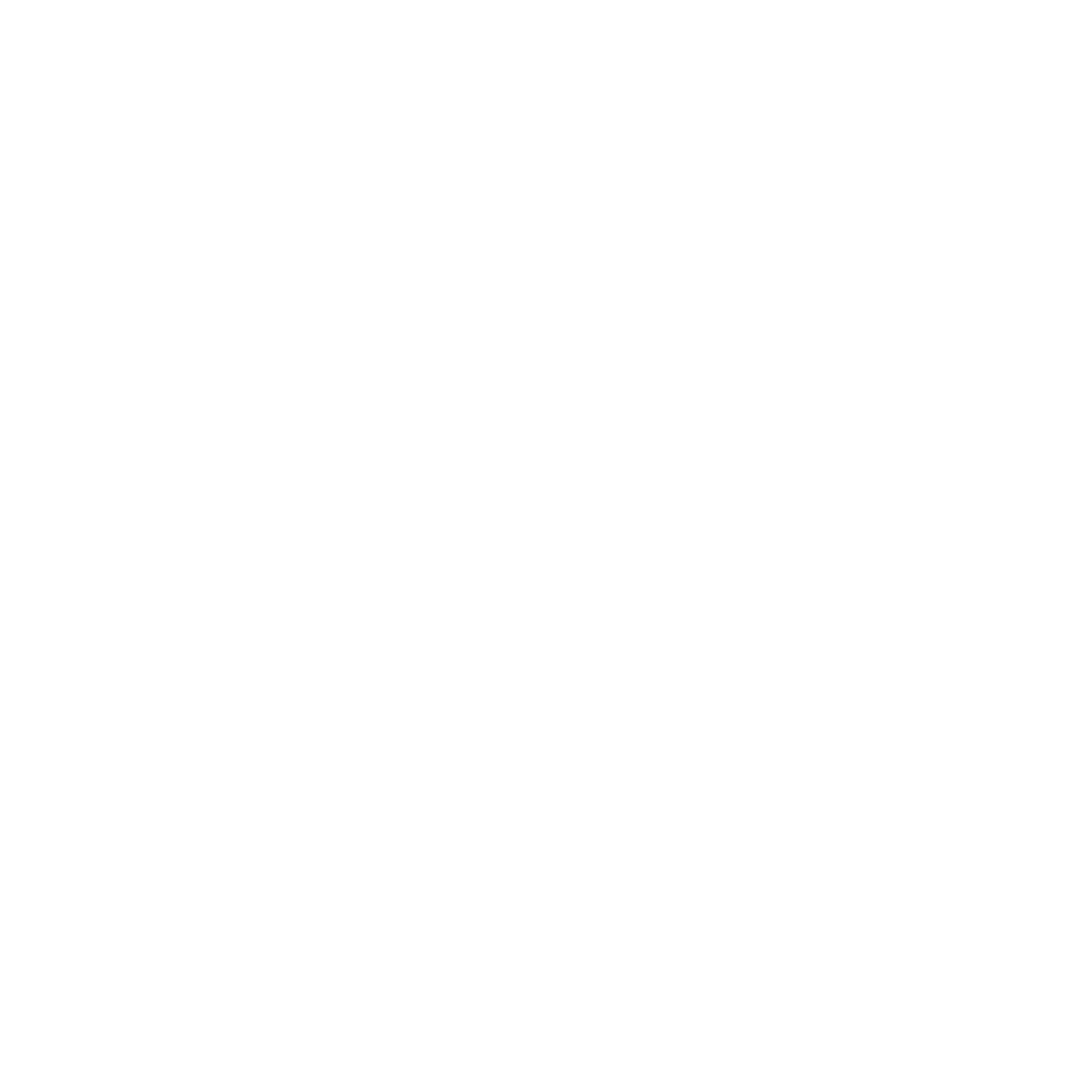 World class facilities
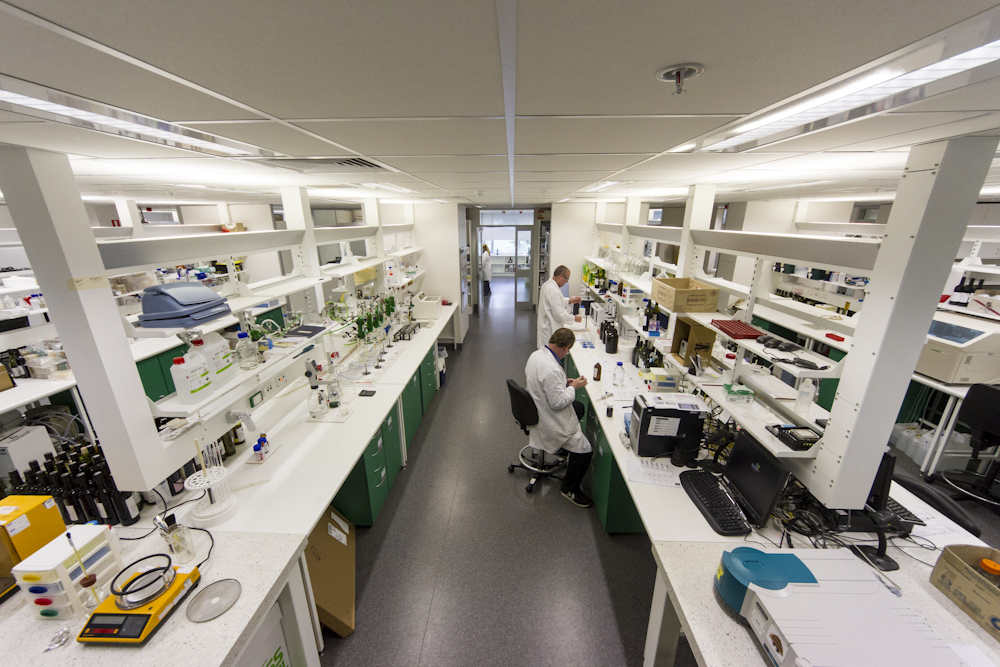 [Speaker Notes: Sample numbers continue to rise, and rise and rise]
Industry owned business model
Research
Development
Labs
Extension
Industry
Services to Industry
[Speaker Notes: CS is a significant part of the AWRI (21 staff) and one of it greatest strengths is being an integrated part of the organisation.]
So what do we get asked?
~5,000 requests for technical assistance per annum; ~20 every day 
>1,000 problem samples investigated per annum
So what are the major fault investigations?
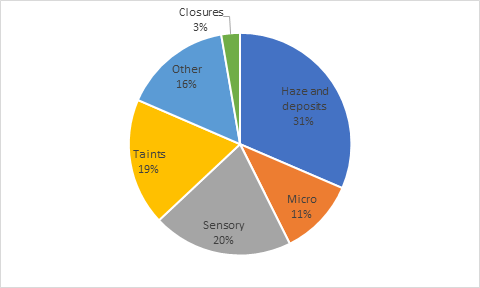 Wine Hazes
~10% all winemaking investigations
are protein/copper-protein related
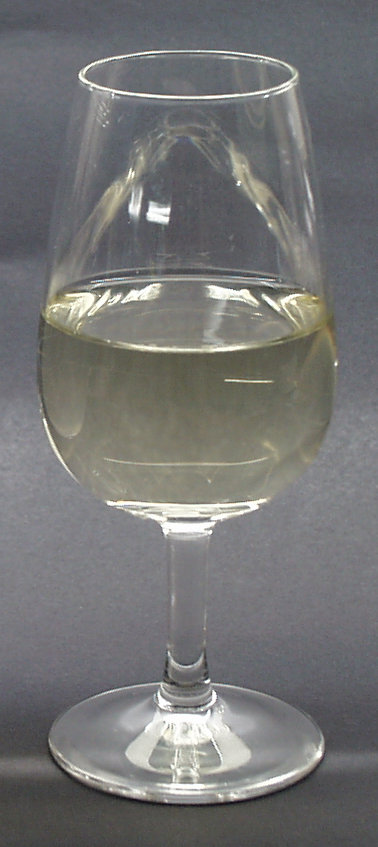 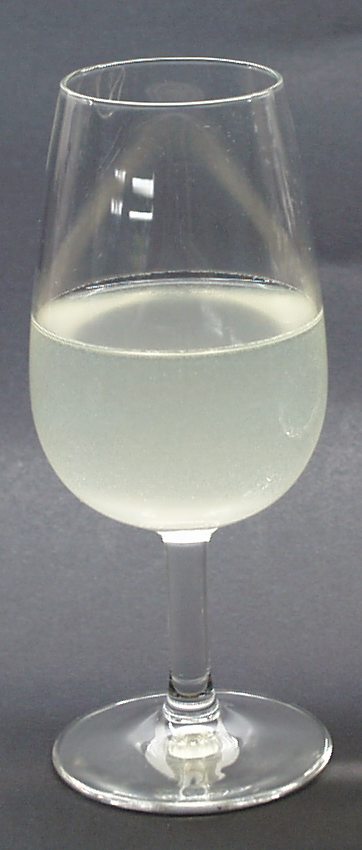 Hazes
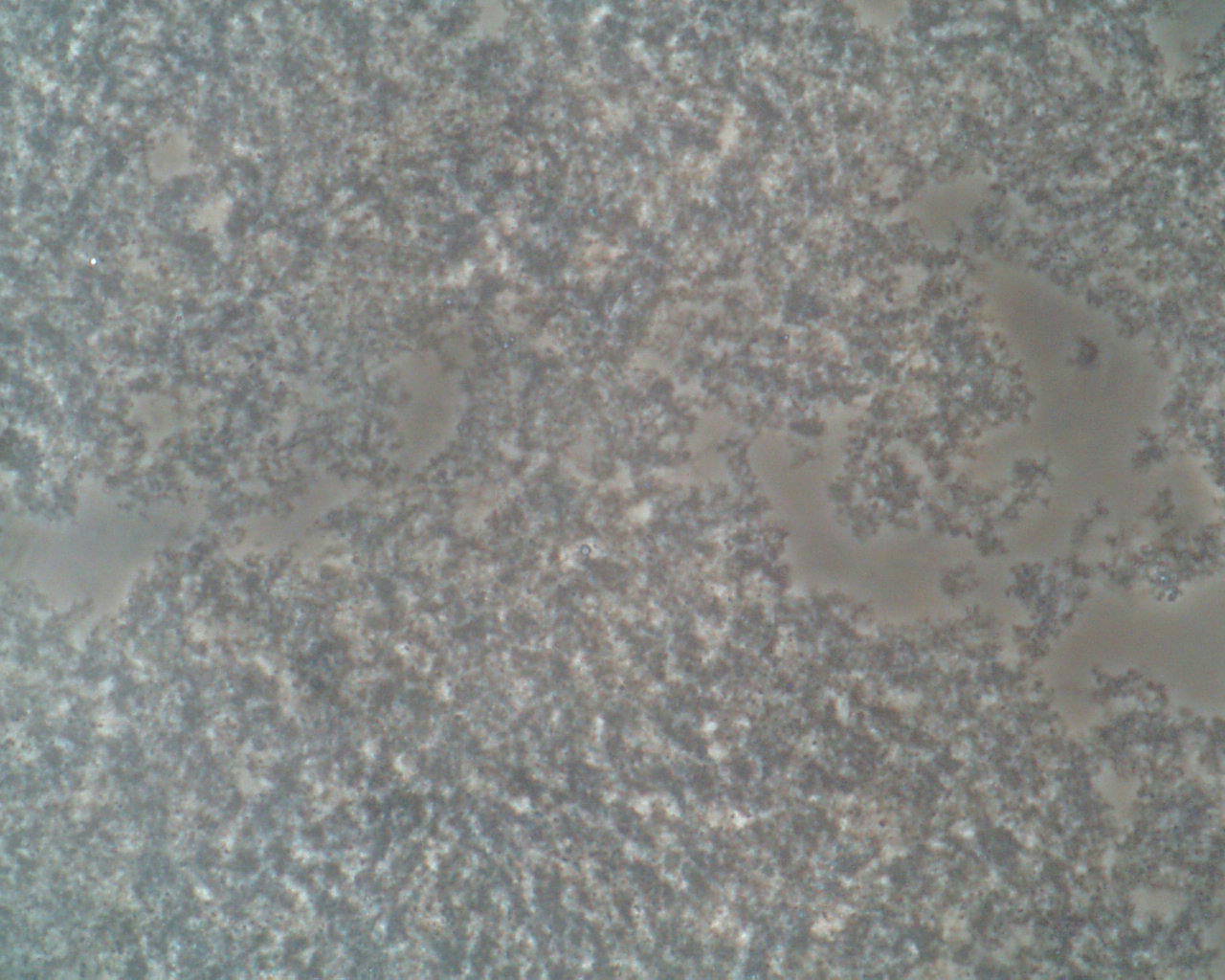 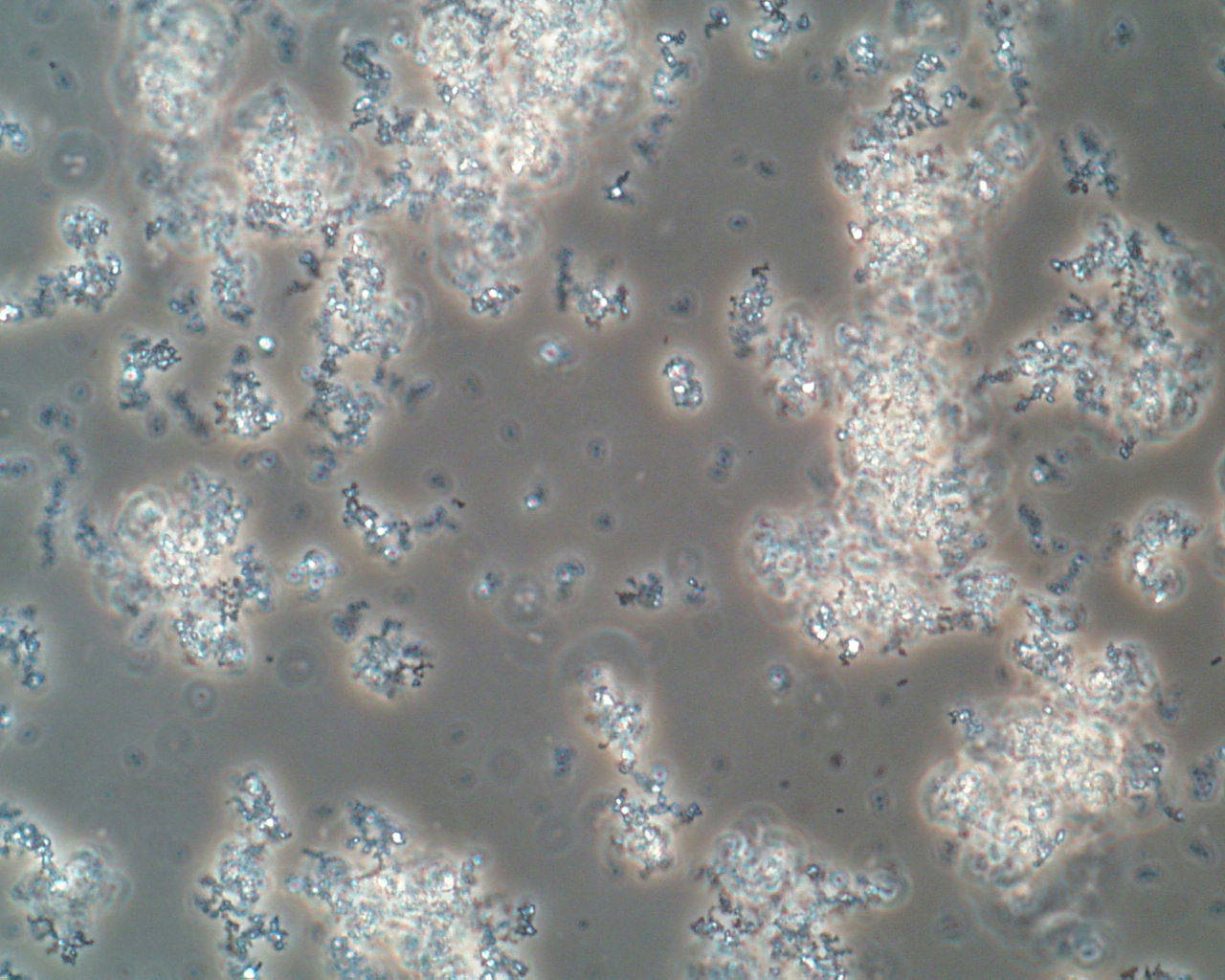 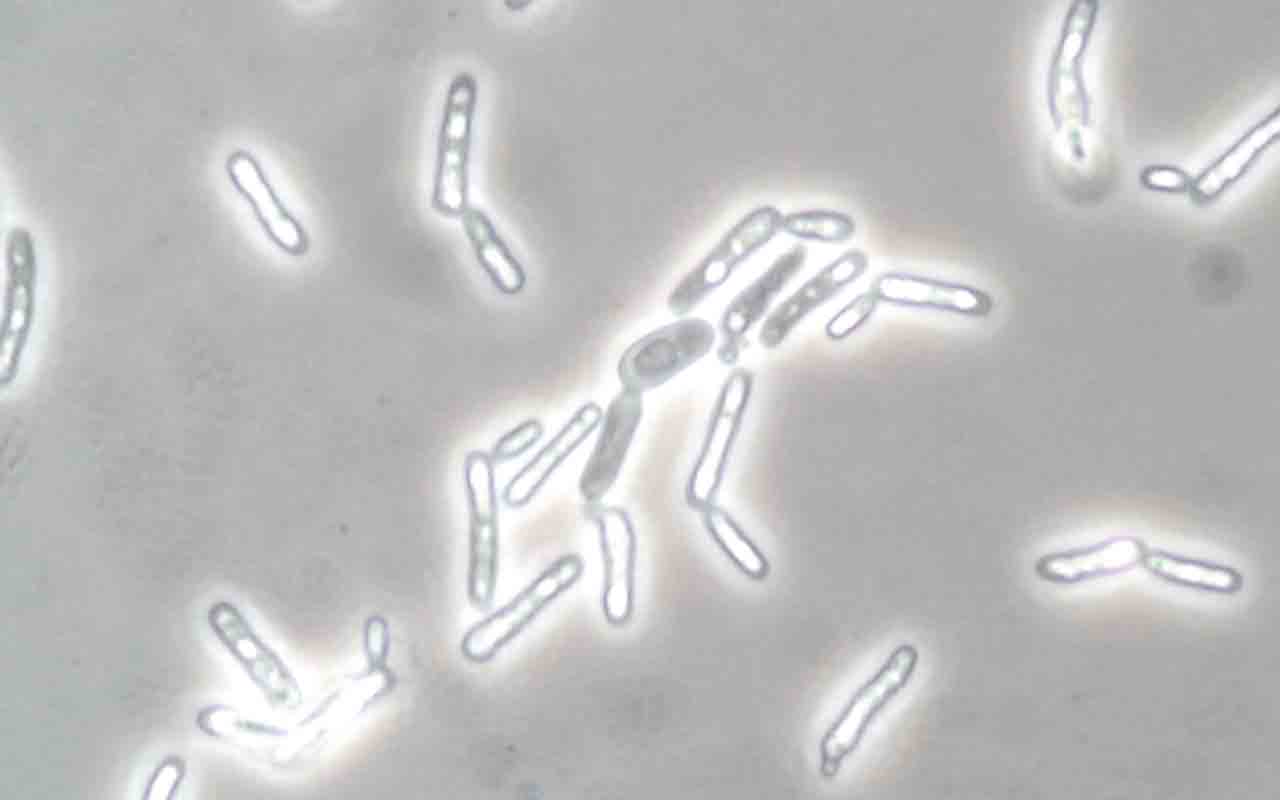 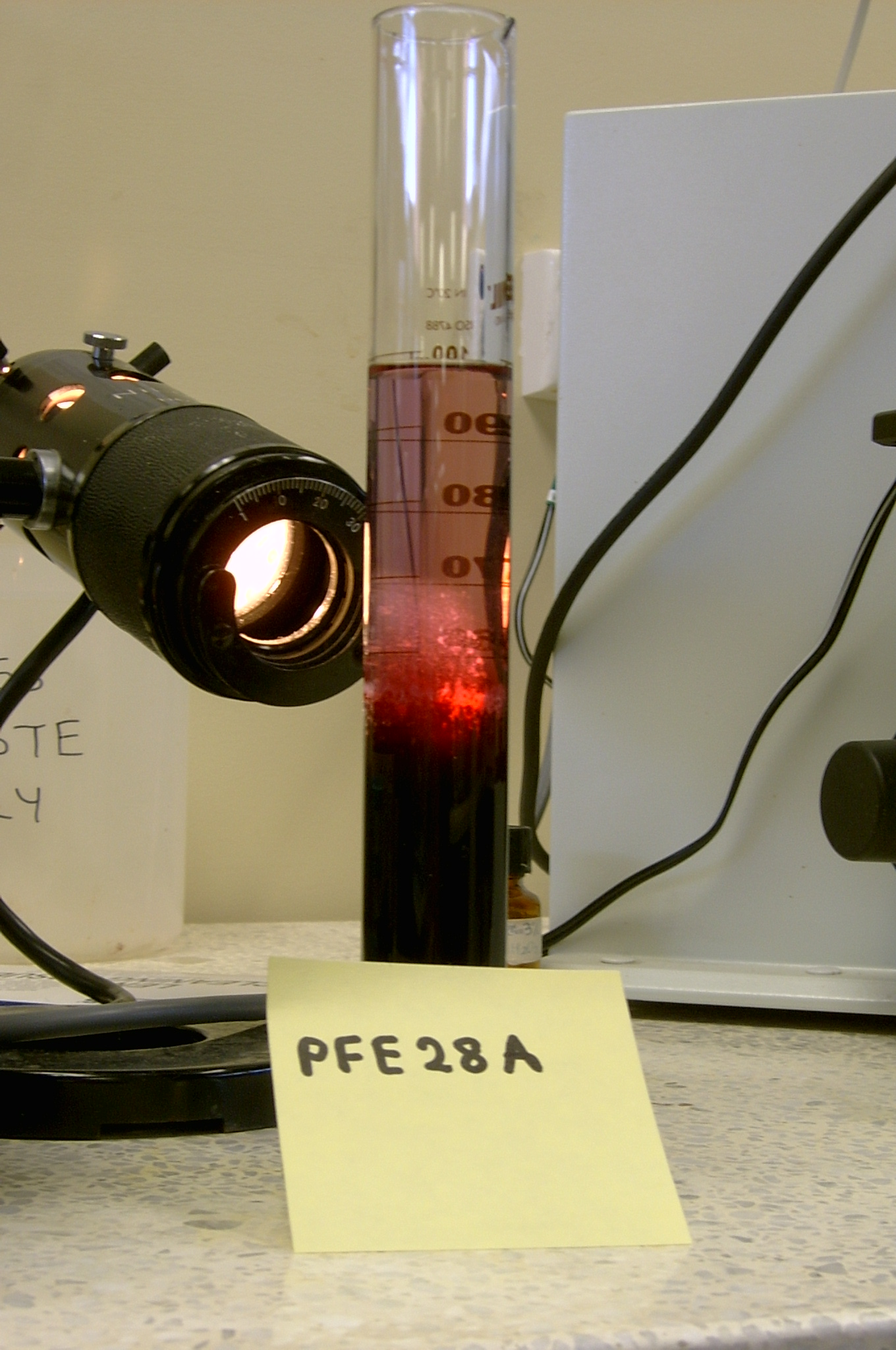 Yeast
Polysaccharides
Copper/Protein
Protein
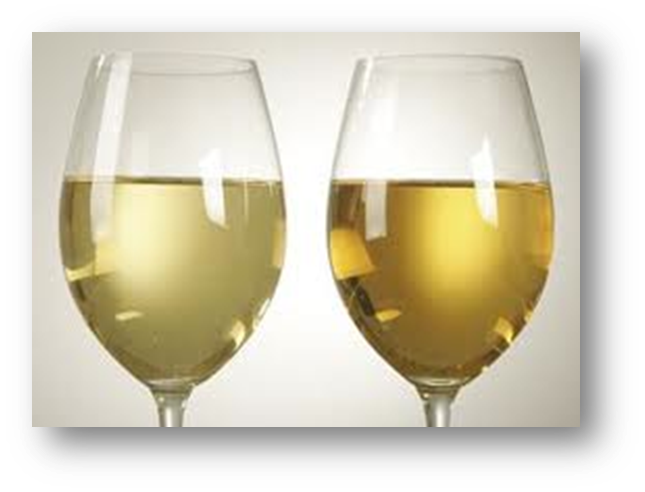 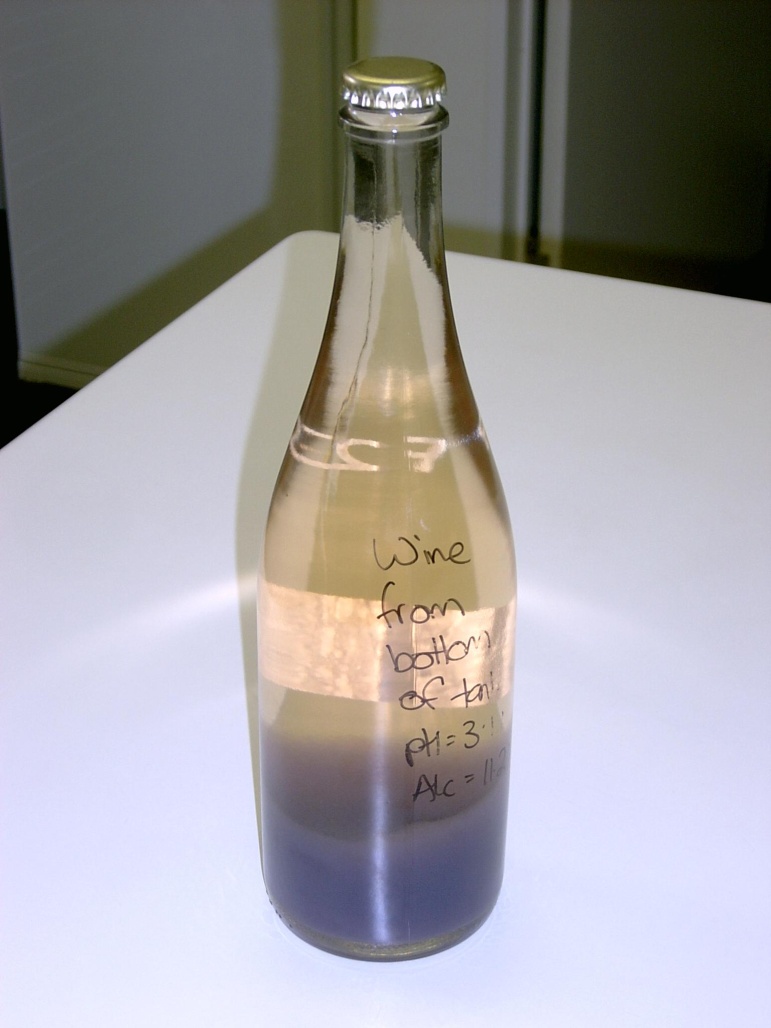 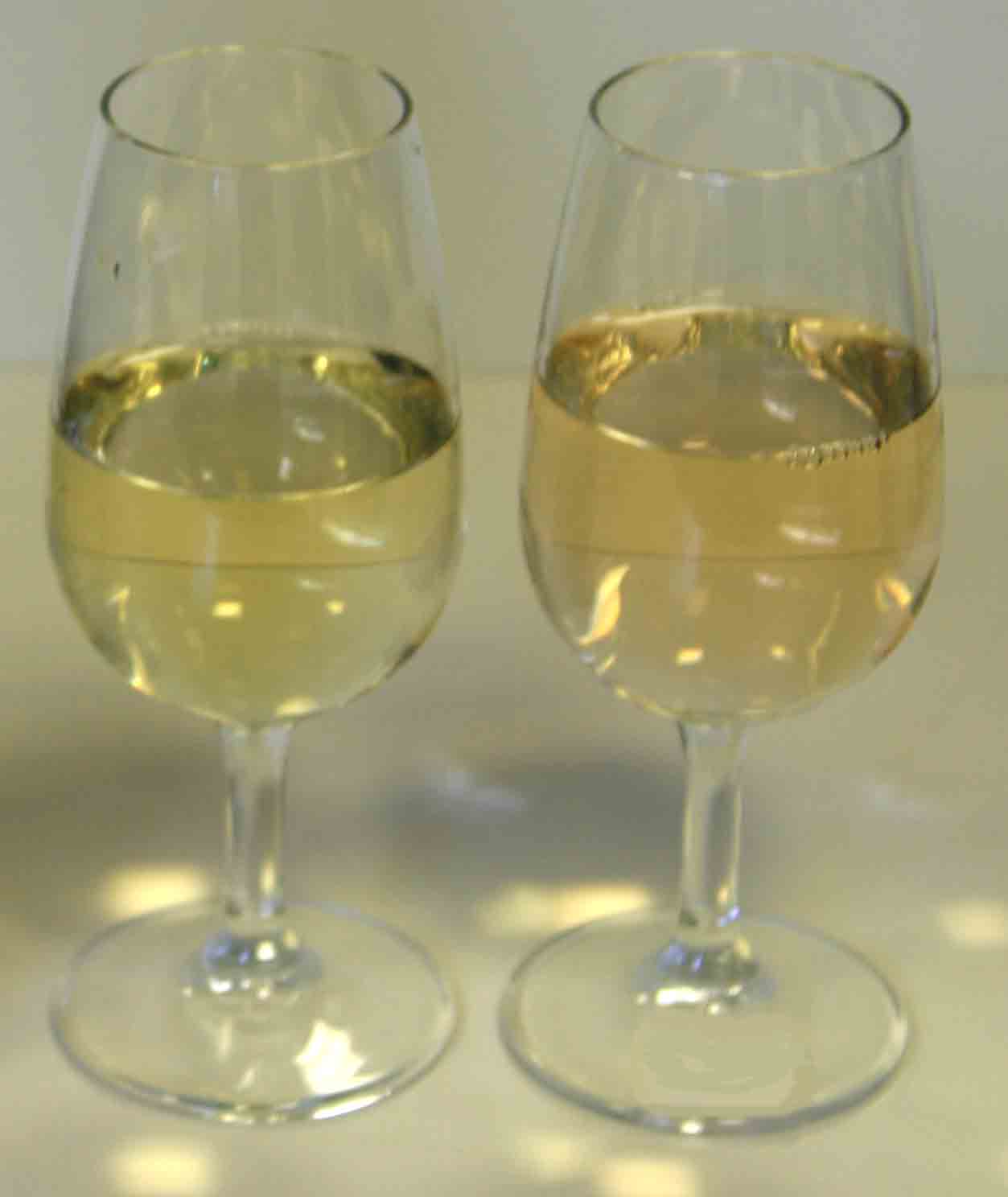 Pinking
Iron
Oxidised phenolics
Wine Hazes are caused by naturally occurring proteins
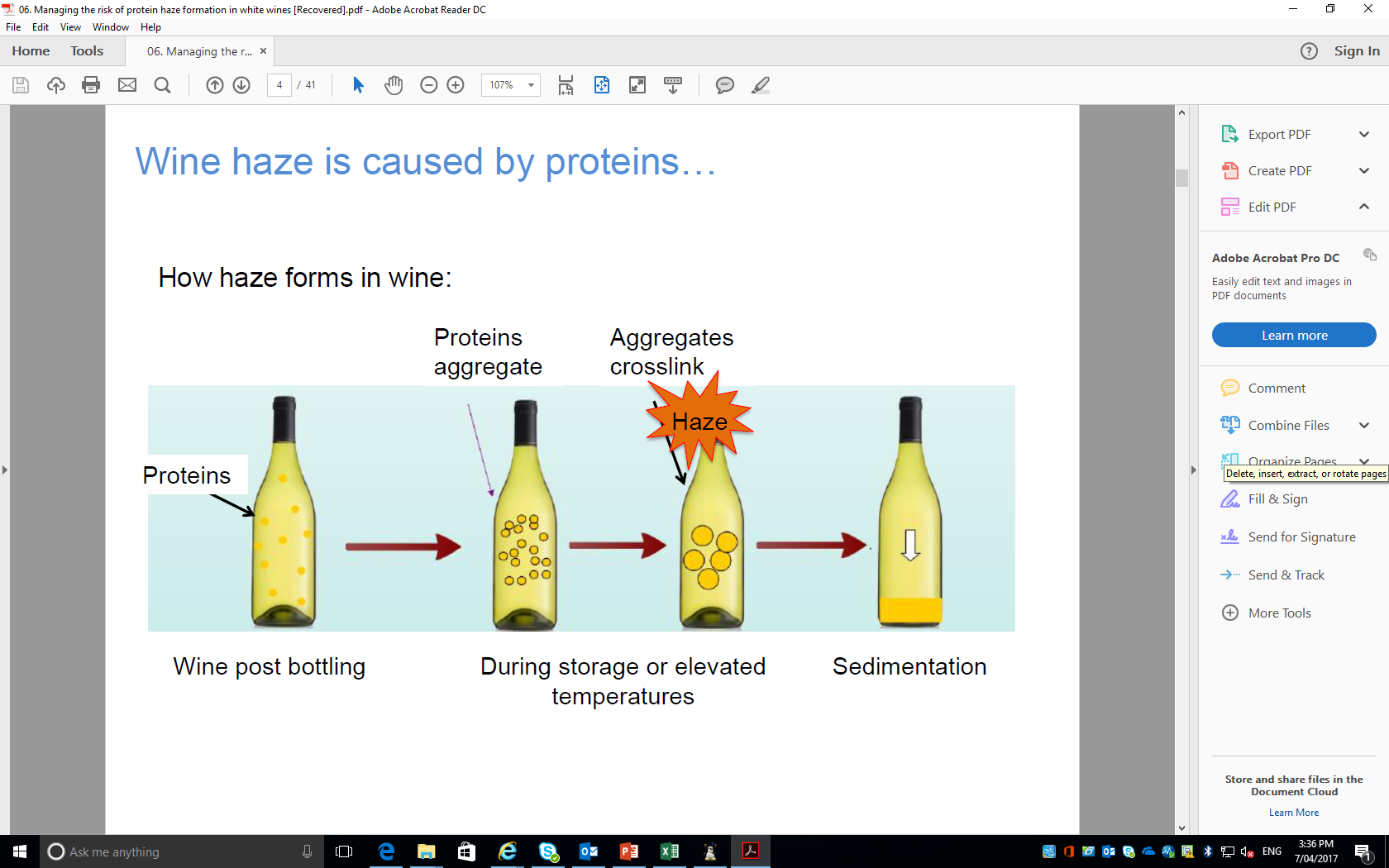 Crystalline deposits
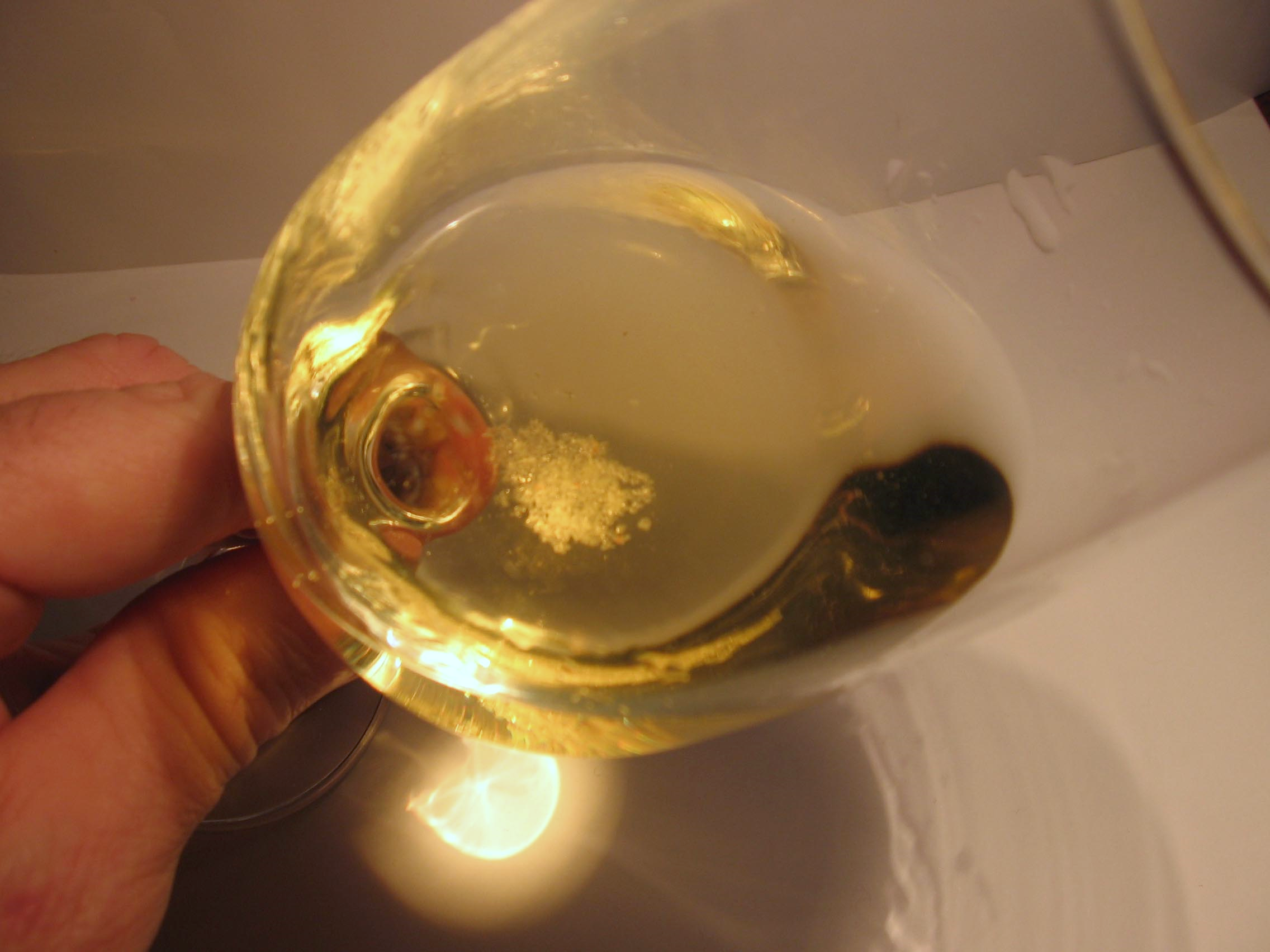 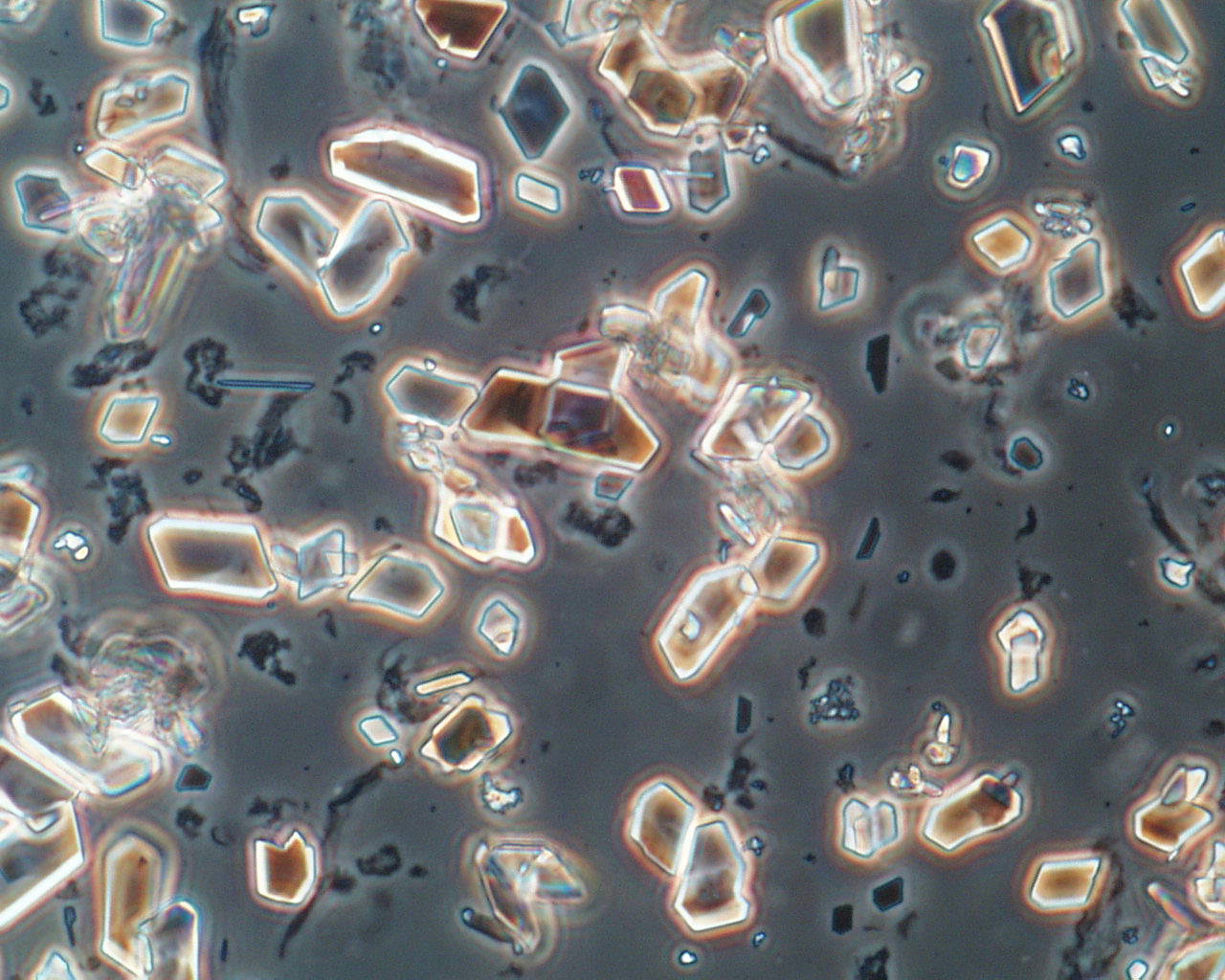 Crystalline type deposits
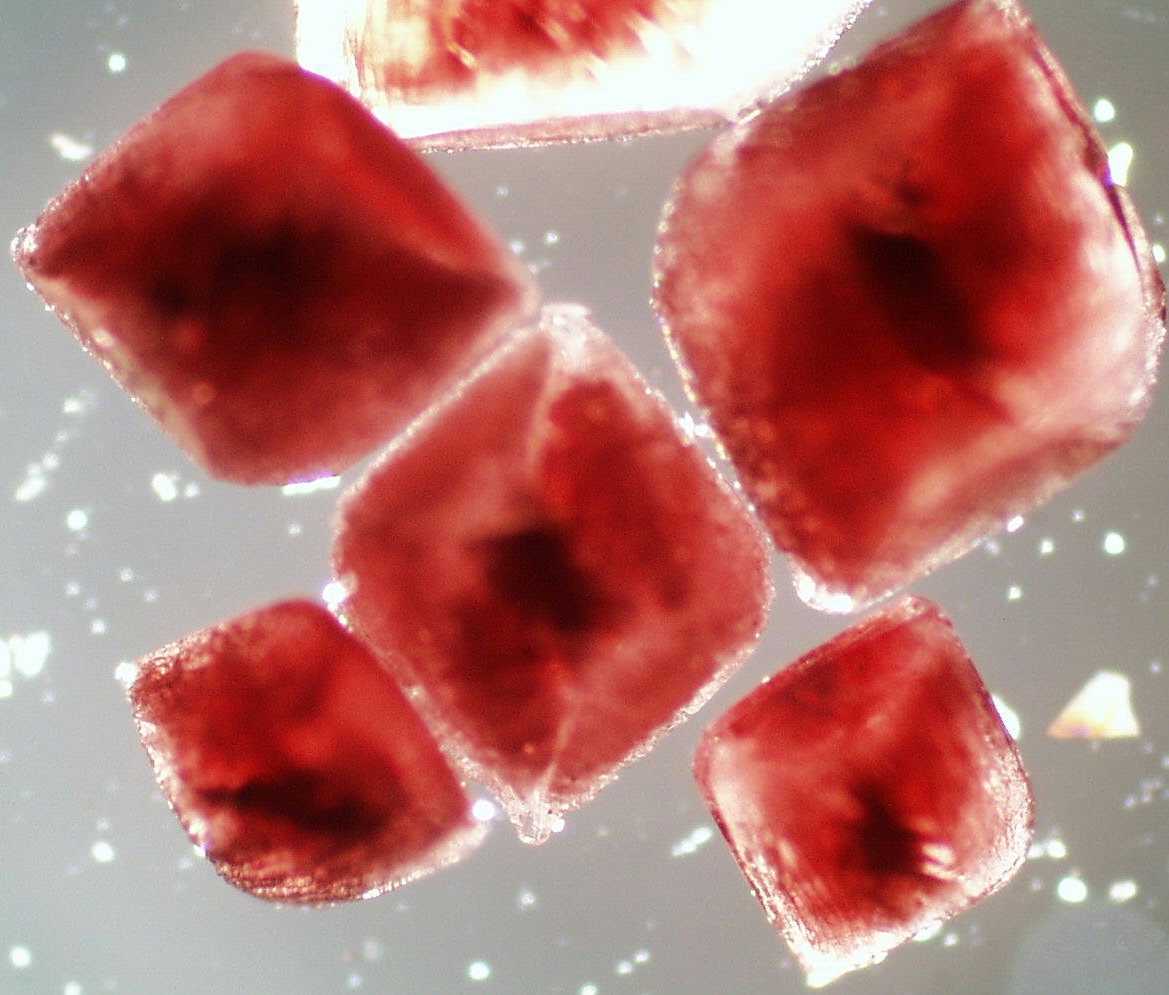 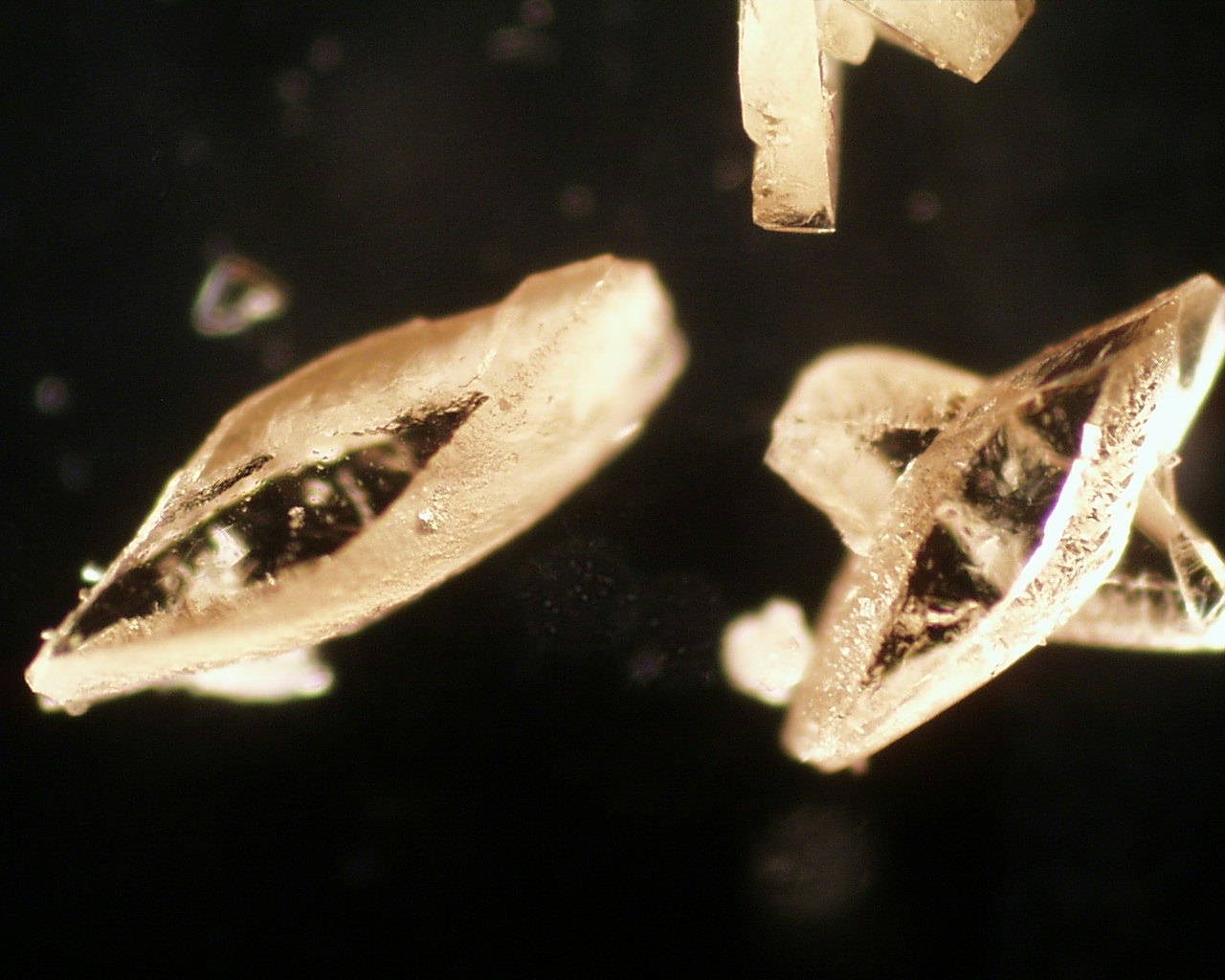 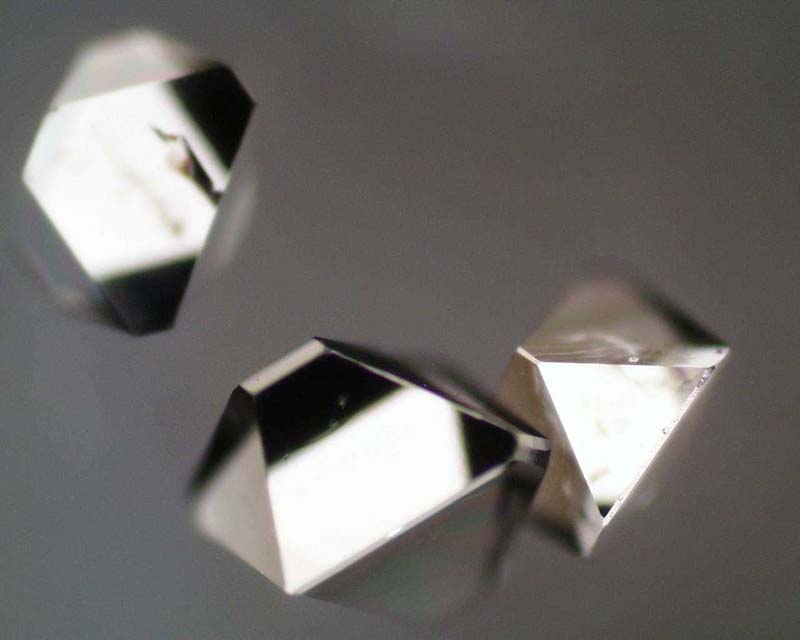 Calcium L and DL tartrate
Potassium L bitartrate (KHT)
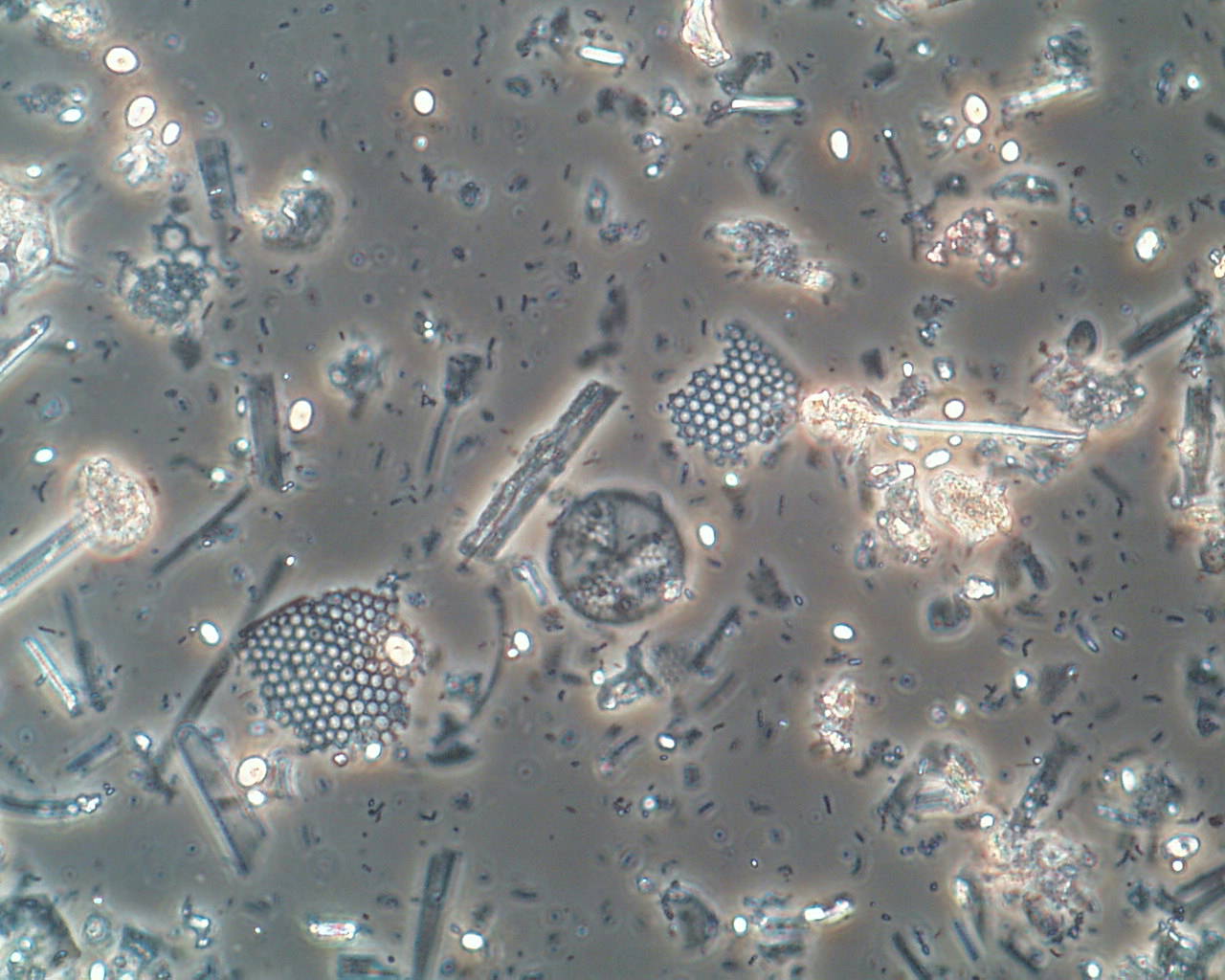 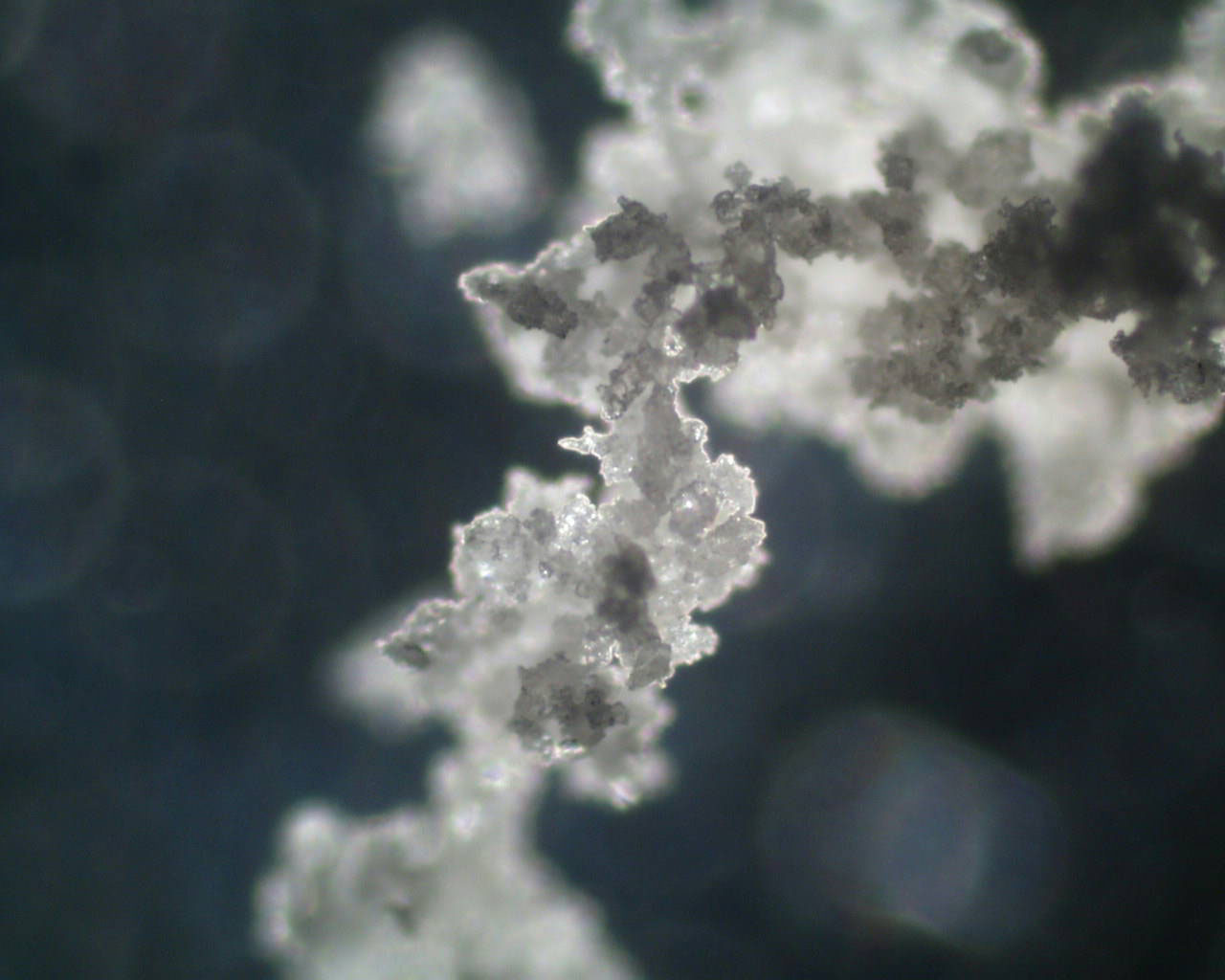 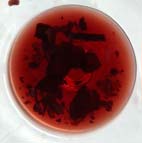 Quercetin
Diatomaceous earth
Cork wax
Taints
Oxidation and Reduction
O2
Reduction
Oxidation
complexity
 softening
integration
complexity
 blackcurrant 
struck flint
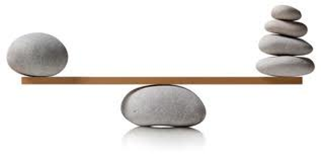 browning
bruised apple
cooked
tired
rotten eggs
cabbage
burnt rubber
sewage
[Speaker Notes: Lets call them what they really are, unpleasant stinks!
Research has shown that they are linked to a range of factors.
The amount of copper and iron in the wine
The yeast used and the nature of the ferment
The amount of oxygen seen at various times of the wines life.
Importantly, some research has shown that for a some wine, lower levels of oxygen in bottle (for instance as seen with a saran/tin screwcap) can lead to higher amounts of the compounds responsible for the stinky odours.]
Smoke Taint
Changes in climate are leading to increased fire events.
smoky, phenolic, medicinal
The compounds responsible are generally the same introduced by barrel aging
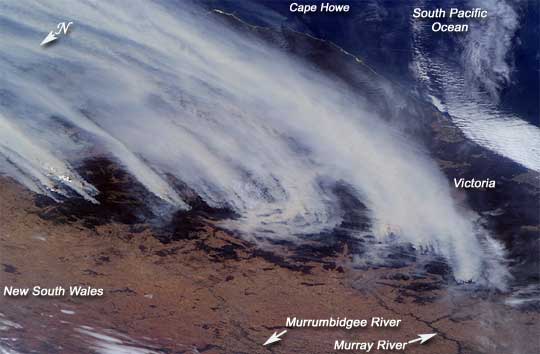 [Speaker Notes: Guaiacol
(threshold: 20 ng/L, described as smoky, phenolic, medicinal)—a component of smoke (eg. Leigh Francis’ samples earlier today).  Associated with high toast level in barrels; formed during barrel toasting process, can then be extracted into wine at a typical concentration of 30–40 g/L.  Also possible component of cork taint – the primary off-flavour compound in faulty corkwood affected by a yellow discolouration.  It is formed by soil bacteria such as Streptomyces sp. (which grow on lignin in the corkwood) and other microflora including some moulds (Amon et al).

Guaiacol is present in corkwood, but the quantities formed by the degradation of lignin under normal processing conditions for wine corks would be insufficient to cause a taint in cork. Therefore, guaiacol is not a significant cause of cork taint in Australia.

Guaiacol is often below its flavour threshold concentration and influences wine aroma by acting in combination with other components. (Synergism – response to several components is greater than the sum of the individual contributions.]
Cork Taint
[Speaker Notes: They never stop]
Microbiological issues
Wine does not pose a risk as far as pathogens is concerned.

However, some yeast and bacteria can cause issue before, during and immediately after fermentation.
Oenococcus oeni, Pediococcus, Lactobacillus, Brettanomyces
All have the potential to damage the quality of wine
But none produce dangerous metabolites in wine.
The taint compounds are usually present in incredibly low concentrations.
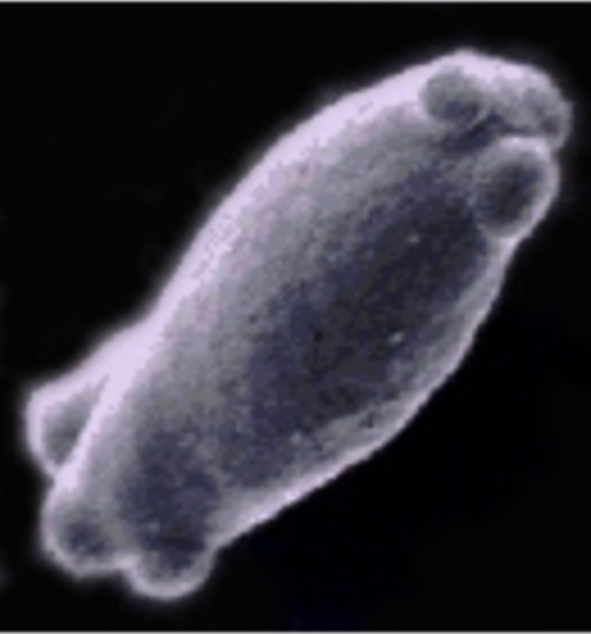 So what are wine faults
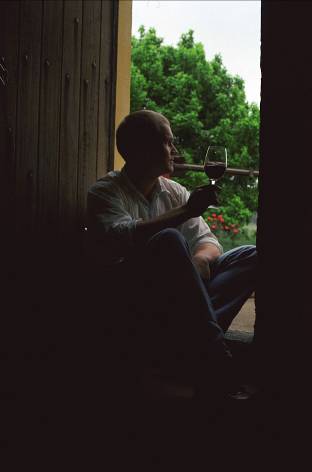 In the vast majority of cases they are naturally occurring wine components. 
They become an issue when they become out of balance with the normal expectation due to processing or climatic effects.
The major impact is on consumer acceptance .

They do not pose any risk to human health and safety.